News Media
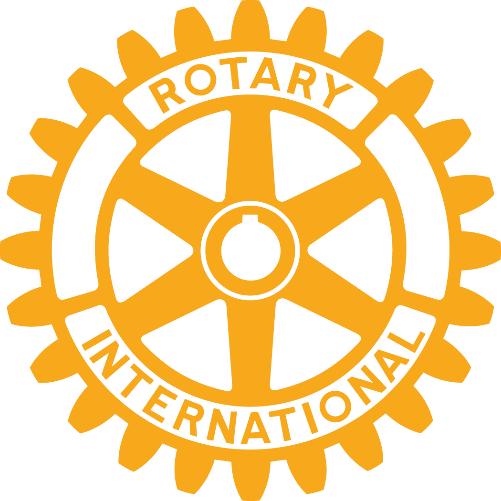 Rotary Public Image Webinar Series
Districts 6450 and 6440
Richard Brill

District 6440 Public Image Chair

richard.brill.rotary@gmail.com
Social Media Examples
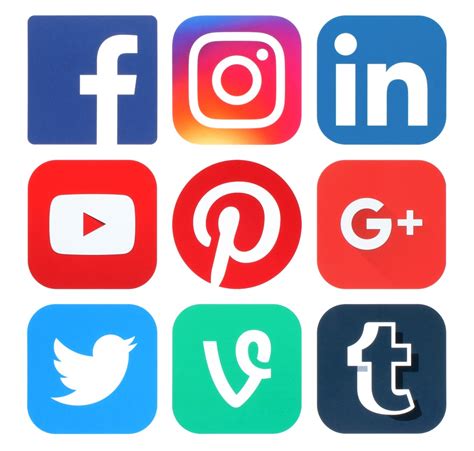 Facebook, Twitter/X, Instagram, LinkedIn
 Important and Great for All Rotary Clubs
 Reaches Your Followers and Friends 
 Plus More With Shares and Tags
News Media Examples
Suburban Weekly Newspapers
Suburban Daily Newspapers
Online News Sources
Suburban Business Magazines
Downtown News Media ?
Reaches Thousands to 
  Hundreds of Thousands of Neighbors
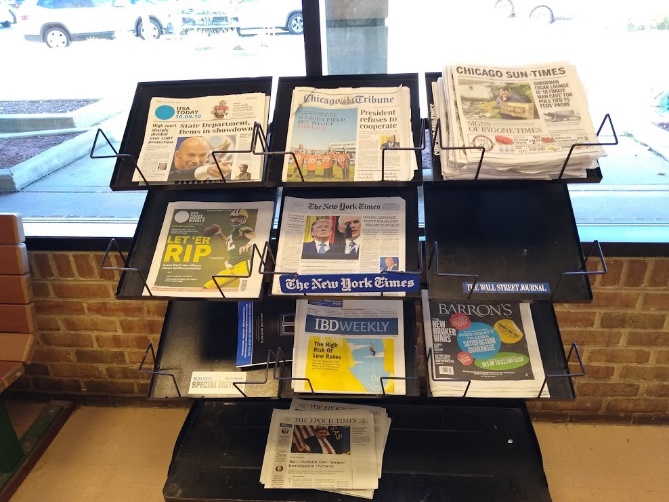 News Media Roles
Club Public Image Chair
Enter Name on ClubRunner Executives and Directors Tab
Club Public Image Team
Expertise Valuable if Available
News Media Steps -- 1
Create a Plan
News Media Steps – 1a
Recognize Event or Program with News Potential

Major Fundraiser
Valuable Service Project
Installation of Officers
Contributions to Local Organizations
College Scholarships
Vocational Scholarships
News Media Steps – 1a
Recognize Event or Program with News Potential

Food Drives
Random Acts of Kindness Week
RYLA
Great Speaker at Breakfast or Lunch
District Project Localized
News Media Steps -- 2
Gather Information
Gather Photos or Poster or Other Visuals
Review Any Template News Release from District
News Media Steps -- 3
Write News Release/Social Media Post

Headline
Dateline
Who, What, When, Where, Why
First Paragraph Critical
Media Cuts from End
No Rotary Abbreviations 
Contact Information Vital
Include Way to Register or Get More Information
Keep to 1 or 2 Pages Maximum
News Media Steps – 3a
News Media Steps -- 4
Add Photo or Poster or Visual
Action, Movement, People, Local Setting
All Ages and Genders
Caption with Description and Key Names
Color
Maybe Video Clip
Use for Both News Media and Social Media
News Media Steps – 4a
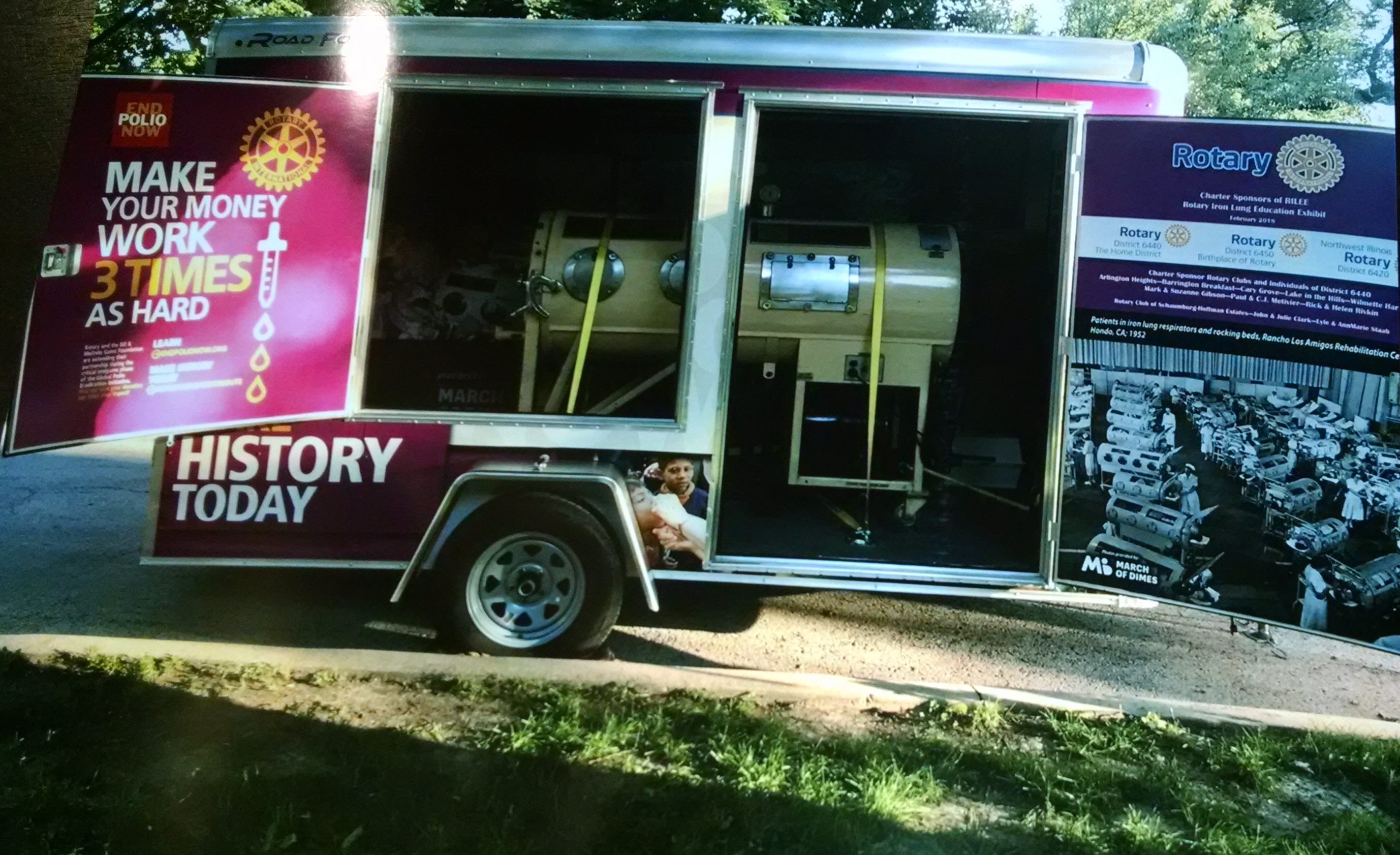 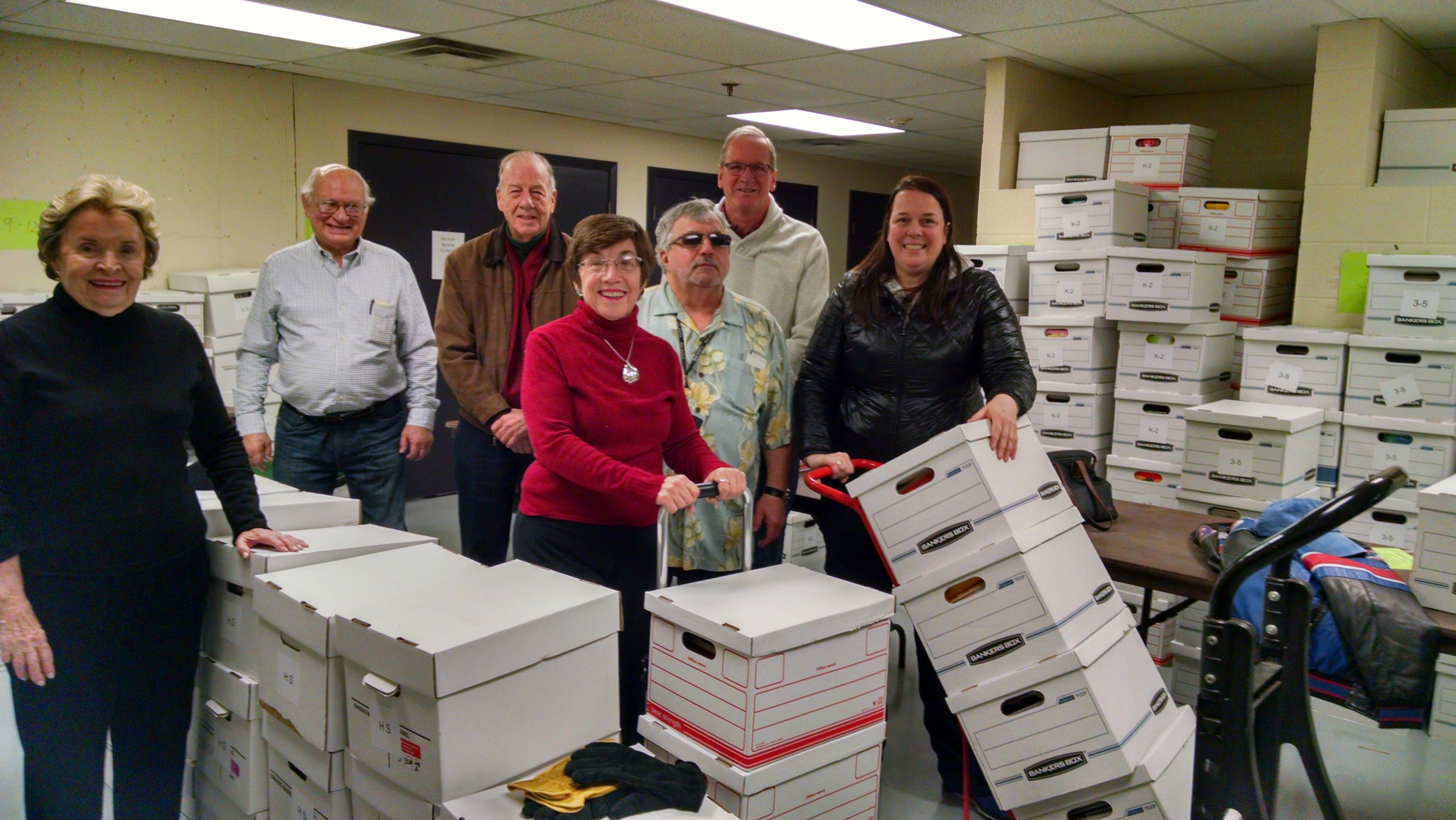 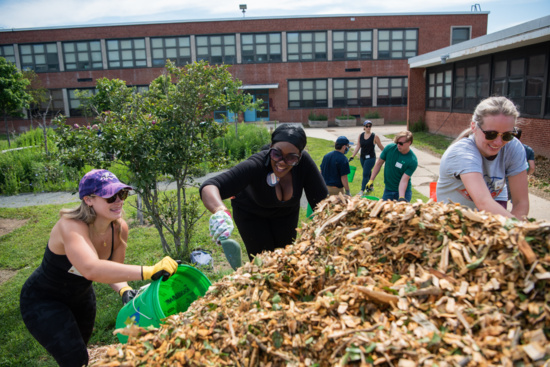 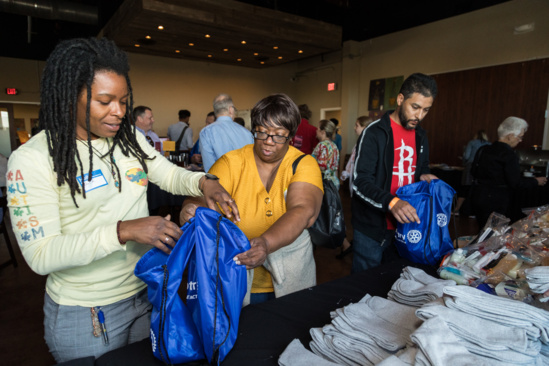 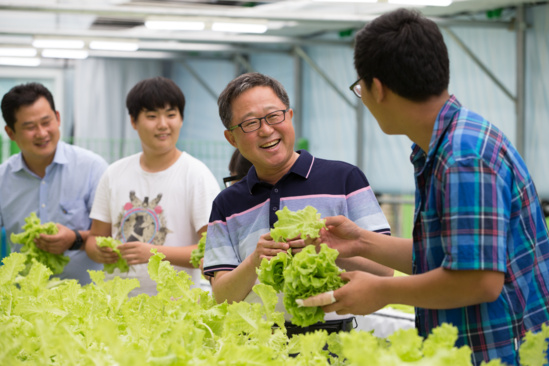 News Media Steps -- 5
Find Local News Media
Internet Database like Mondo Times
Your Suburb’s Newspapers
Go to Walgreens, CVS, Jewel, etc. and Scan Newspaper Rack
Your Online News Sources
Your Local Networks including Patch and NextDoor
News Media Steps – 5a
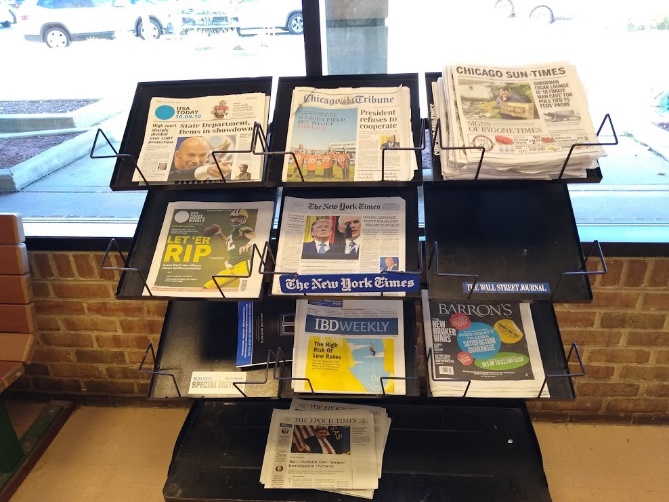 News Media Steps -- 6
Open Each News Media Website
Find Editor Email or Send News Button – Sometimes at Bottom
Save Any Email Addresses in Your Media List
Copy News Release into Email or Boxes
Send Photo or Visual or Poster –in Body of Email or Browse Button
Monitor News Media for Any Articles or Briefs
News Media Steps – 6a
News Media Steps -- 7
Post News Release and Visual on Club Website and Newsletter
Remember to Post on Your Social Media Platforms
News Media Steps – 7a
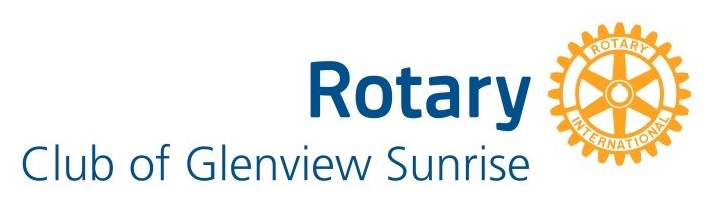 Waukegan Road Cleanup
A little rain wasn't enough to keep a group of intrepid Rotarians, Scouts and friends from gathering trash along Waukegan Road as part of the club's Adopt-a-Highway project.  All are welcome to join us by helping out with this semiannual program.
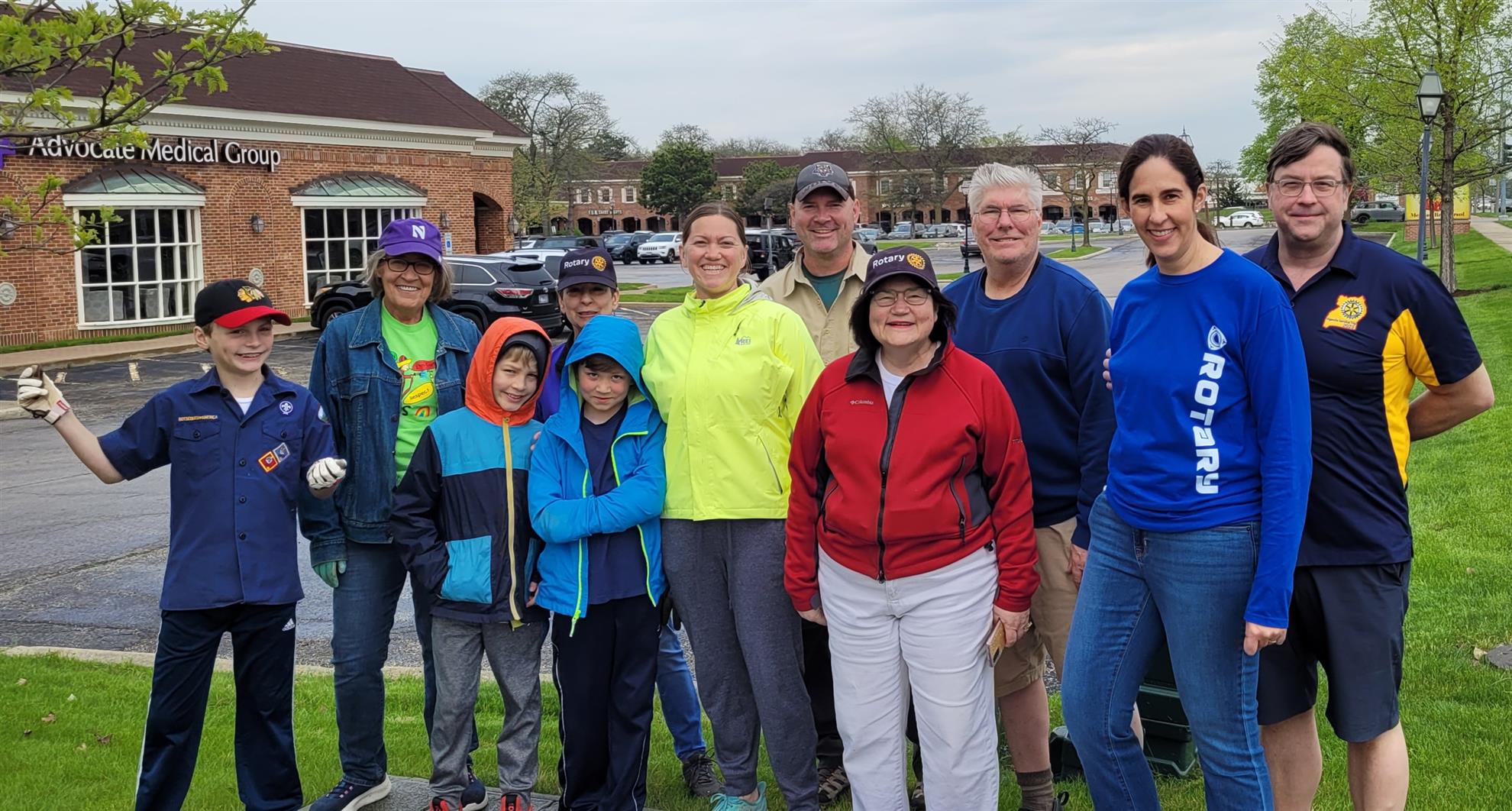 How News Media Benefits Your Club
Much Greater Public Awareness
  Greater Support for Service Projects and Club Activities
  Increase Member Participation
  Attract More Members
  Attract More Young, Female and Diverse Members
  Raise More Money
  Make Club Recognized Part of Your Community
Richard Brill

District 6440 Public Image Chair

richard.brill.rotary@gmail.com